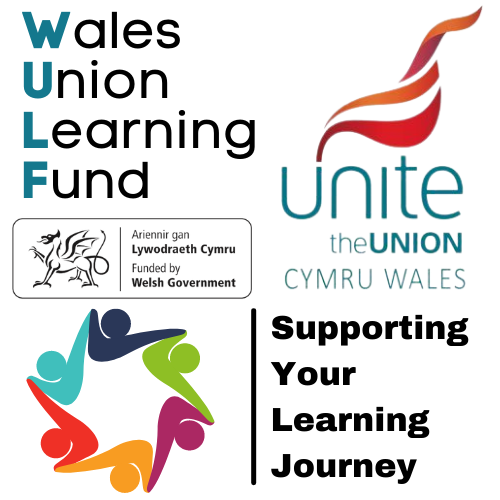 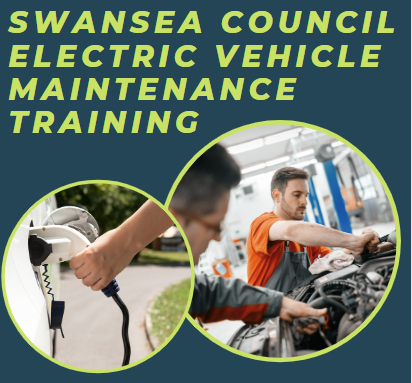 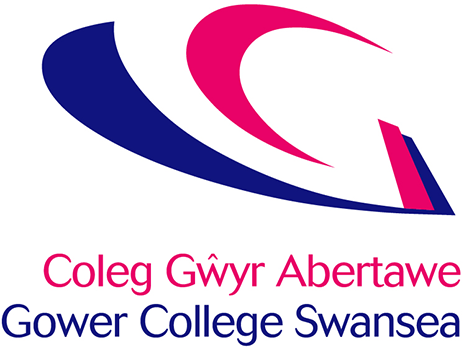 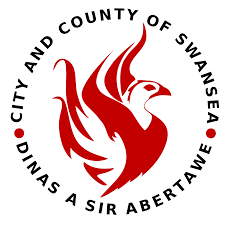 What is WULF?
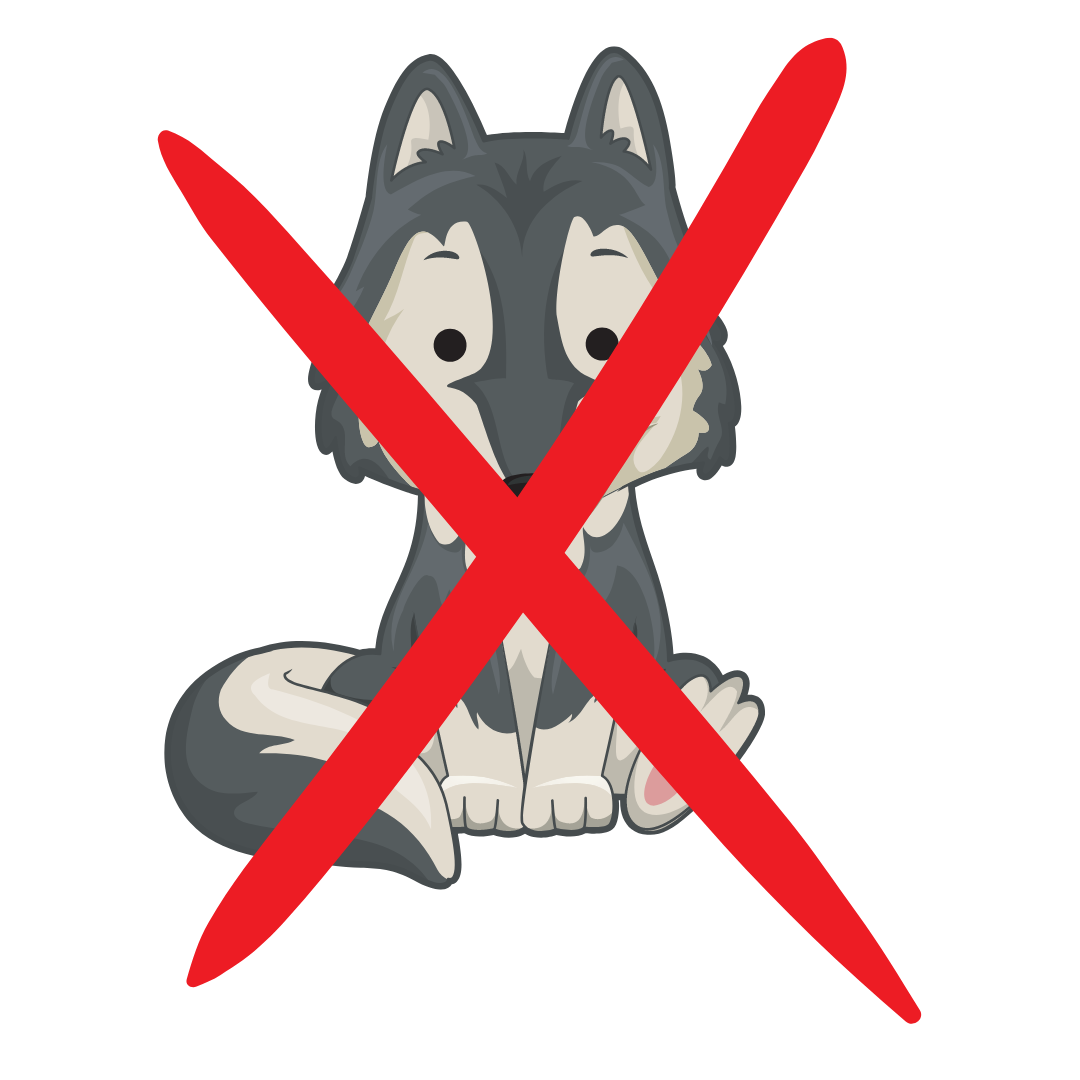 Not Wolf – WULF: 
Wales Union Learning Fund
The Unite Wales Union Learning Fund – WULF 
for short is a Welsh Government funded support programme.

The Wales Union Learning Fund (WULF) exists to support learning initiatives in unionised 
workplaces where employers recognise the benefits of working in partnership with 
unions to up-skill their workforce.
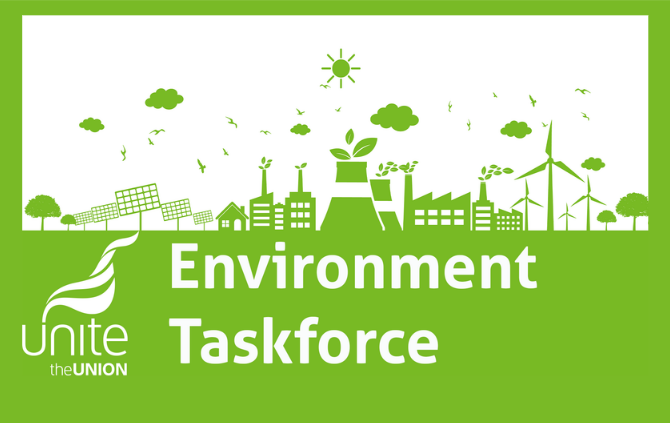 Unite the Union represents workers across many sectors that will be affected by net zero targets from local authorities through to transport and manufacturing.
Unite the Union has launched an environment taskforce. 
Climate change means workplace change. We want our members to be at the forefront of that change, making the decisions alongside their employers. 
Ensuring everyone benefits from a greener economy, change focused on skills, education and high-quality green jobs!
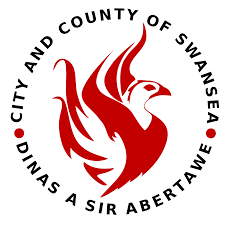 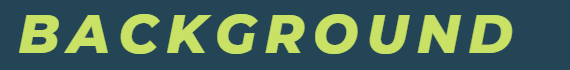 Swansea Council currently has 60 electric vehicles in its fleet. A further 200-300 will be introduced in the next few years. 
When electric vehicles were first introduced into the fleet, maintenance was subcontracted out, but the pandemic revealed that this was not a resilient strategy. Outsourcing the work also put vehicle maintenance jobs at Swansea Council at risk. So, the Council made the decision to bring the work back in house.
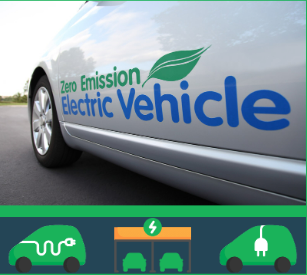 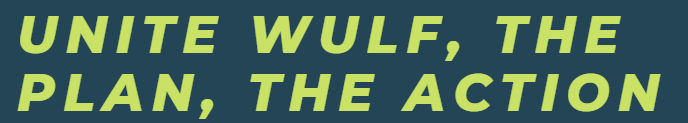 Unite Union Rep Jason Strannigan was instrumental in signposting the Council to support from the Unite WULF project.

Through the already established partnership approach, the Unite WULF project co-ordinators Sue Da'Casto & Richard Jackson were able to meet with Mark Barrow – Fleet Manager and Jason Strannigan to discuss the training that would be needed to upskill the fleet technicians to work with electric vehicles.
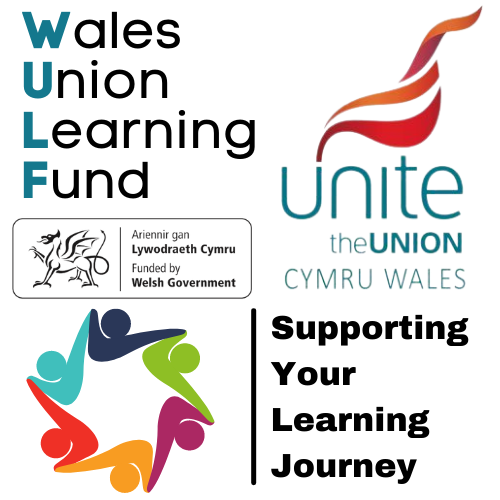 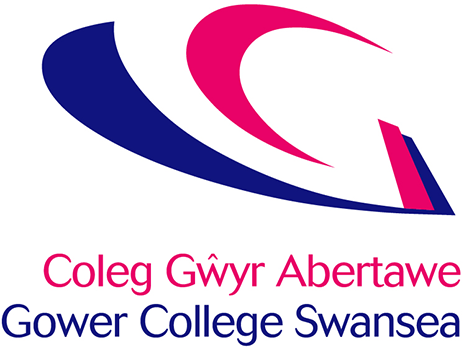 The Unite WULF team have a wealth of experience working with a vast network of training providers, and additionally identifying funding streams through stakeholder agencies.

It is through this network that the Unite WULF 
team linked the Council up with local further 
education provider Gower College to deliver 
the training, with funding for the training 
being provided through the Welsh Government 
Personal Learning Account scheme.
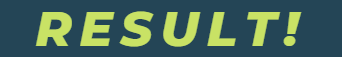 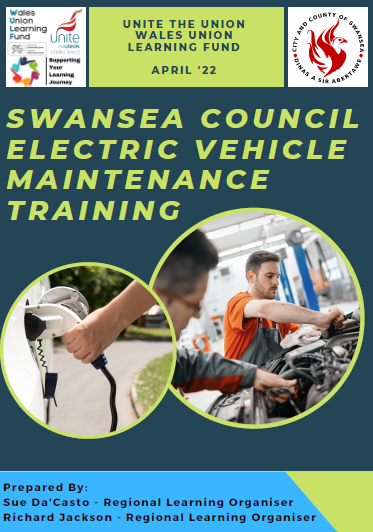 To date, all technicians at Swansea Council have been trained in electric vehicle maintenance. 
Workers now have the green skills to reflect the changing profile of the fleet. 
The increased in-house vehicle maintenance has also safeguarded their jobs in the shift to a green economy.
Swansea Council is now better equipped to deal with future challenges as a result of the transition to net-zero.
Please take the time to read the full case study outlining the great partnership work carried out with Unite the Union,  Swansea Council & Gower College
Thanks for Listening
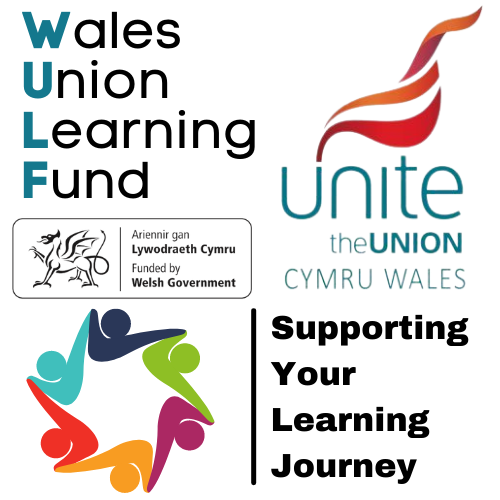 For further information, please contact Unite WULF Regional Learning Organiser Sue Da'Casto 

Email:learnwithunite.wulf@unitetheunion.org
Phone: 029 2002 2759/ 07768 931284/ 07764 655762
Web: www.unitewulf.cymru
Facebook: @unitewaleslearning
Twitter: @UniteWulf